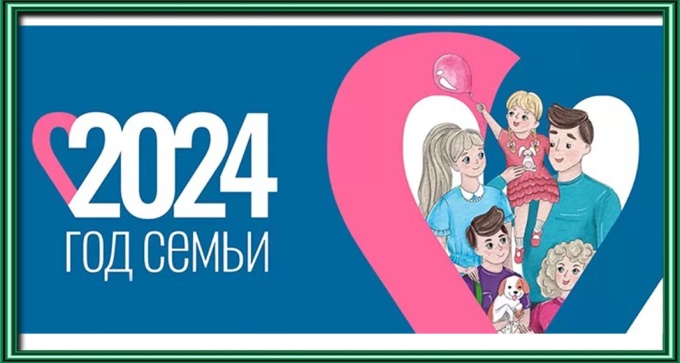 Тема:  
«Семья в современном обществе»
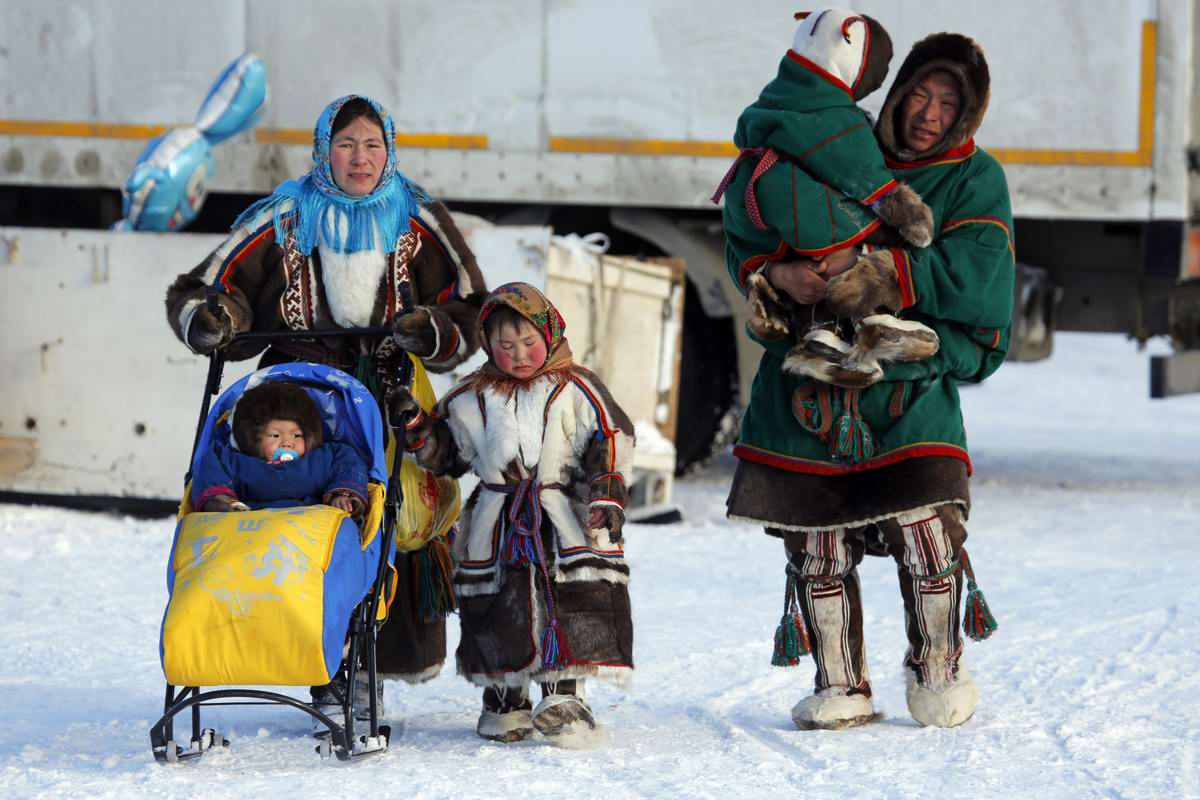 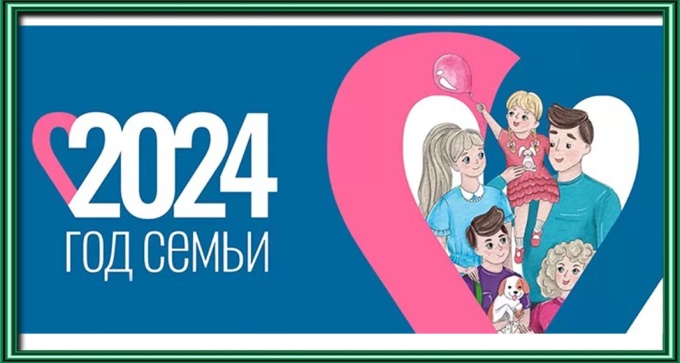 «Всякая семья- это часть 
государства»
			Аристотель
Семья является базовым социальным институтом Она реализует жизненно важную функцию 
самосохранения общества. Служит основным 
носителем культурных ценностей, передающихся от поколения к поколению и важнейшим агентом социализации личности. 
Крепкая, здоровая семья – залог здорового 
общества и крепкого государства.
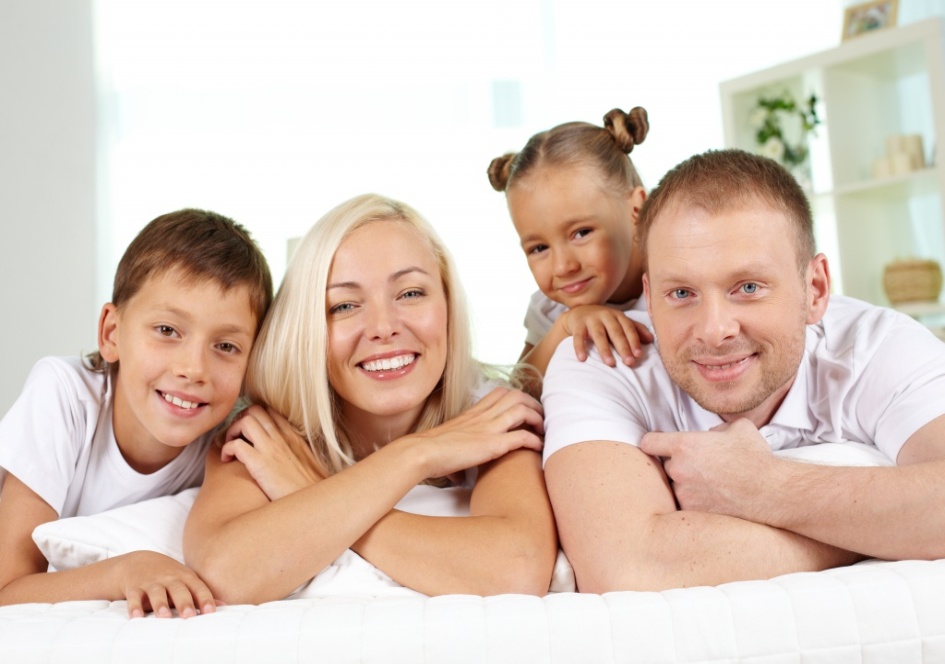 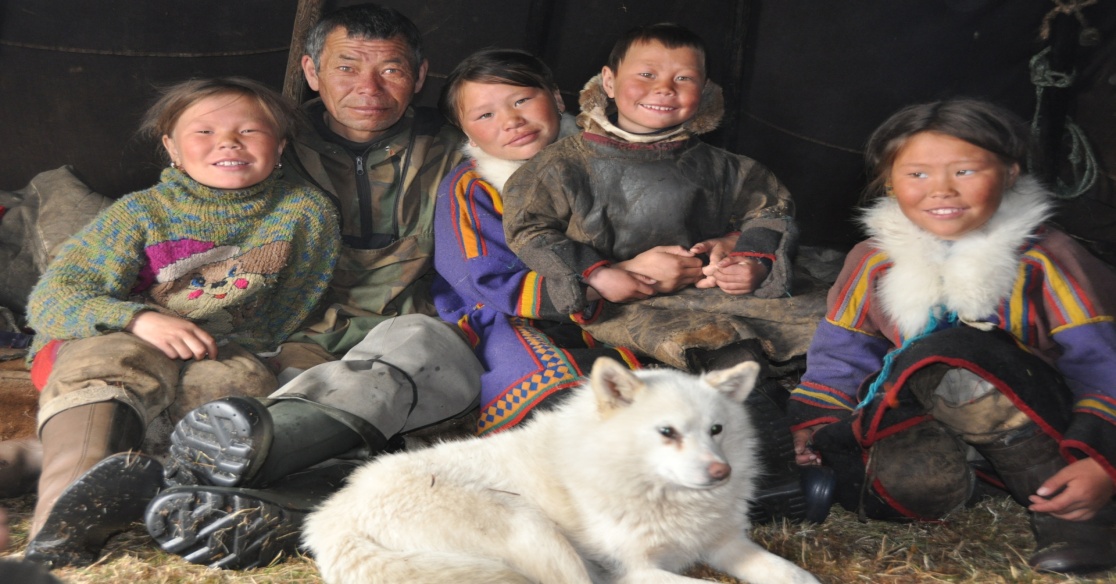 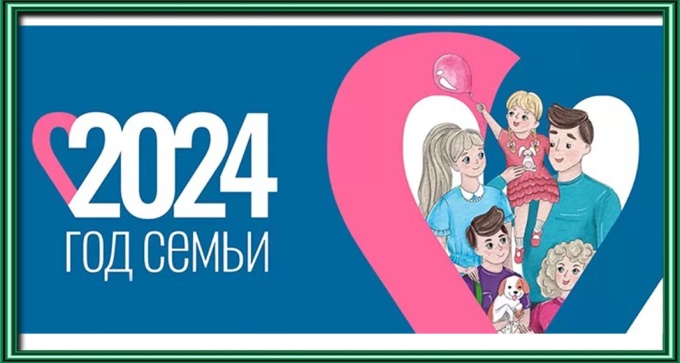 Основные понятия
Семья как малая группа-основанное на браке, кровном 
родстве или усыновлении объединение людей, 
связанных общностью быта, взаимопомощью и взаимной 
ответственностью.
Семья как социальный институт- объединение, 
характеризующееся совокупностью социальных норм, санкций и образцов поведения, регламентирующих взаимоотношения между супругами, родителями, детьми и другими 
родственниками.
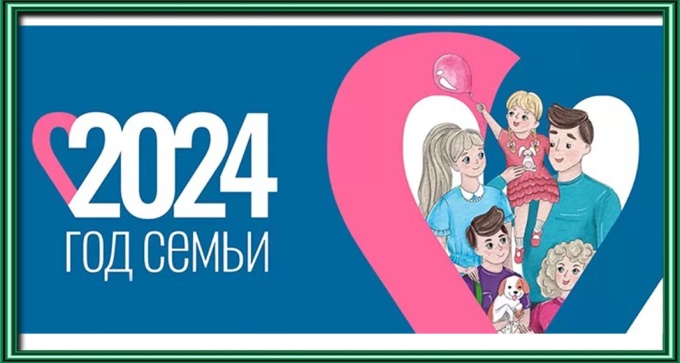 Функции семьи
Репродуктивная (рождение детей);
Воспитательная  (воспитание детей);
Хозяйственная (ведение домашнего хозяйства;
Экономическая (материальное обеспечение);
Эмоциональная (обеспечение взаимной 
психологической поддержки и защищённости
 каждого члена семьи;
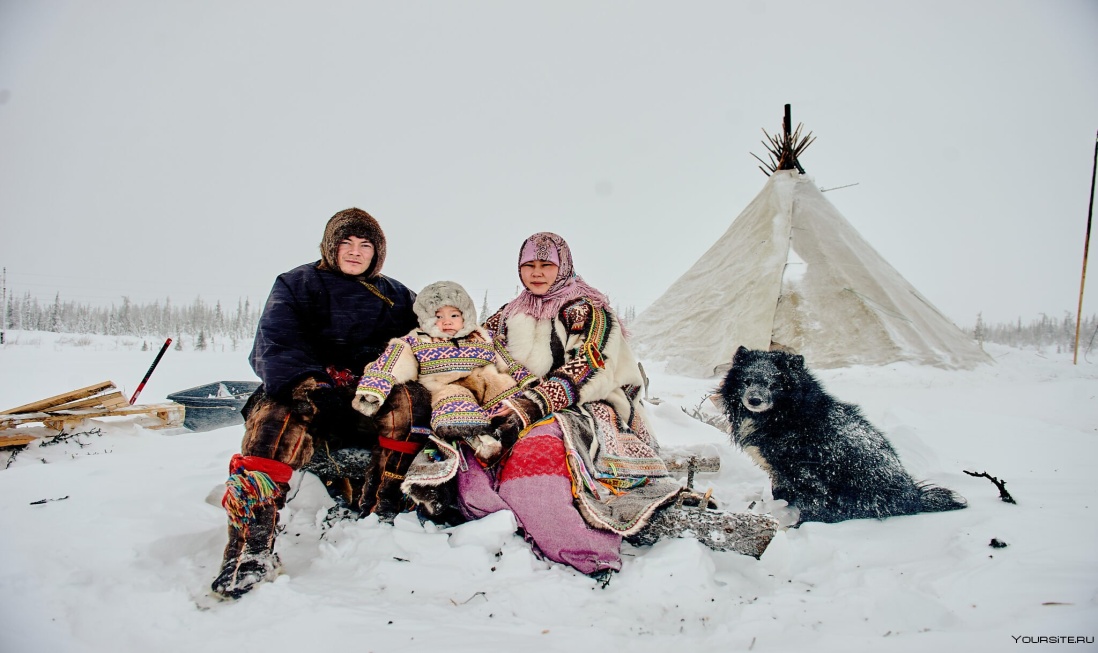 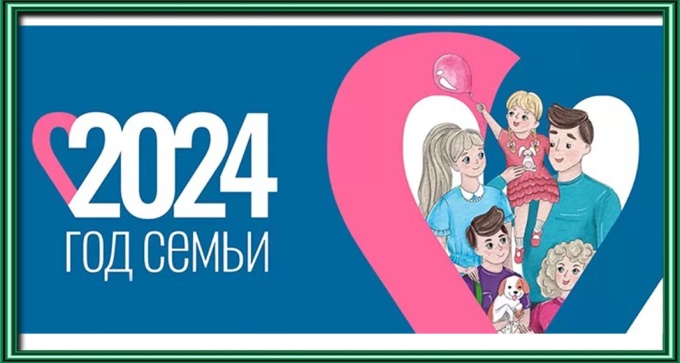 Функции  семьи
6. Социально статусная ( наследование 
принадлежности индивида к тому же классу, 
расе, этносу, религиозной группе, к которым 
принадлежит семья)
7. Функция первичного социального контроля  (определение норм поведения членов 
семьи в различных сферах)
8. Функция духовного общения и досуга 
(проведение семейных праздников, вечеров 
отдыха и др.)
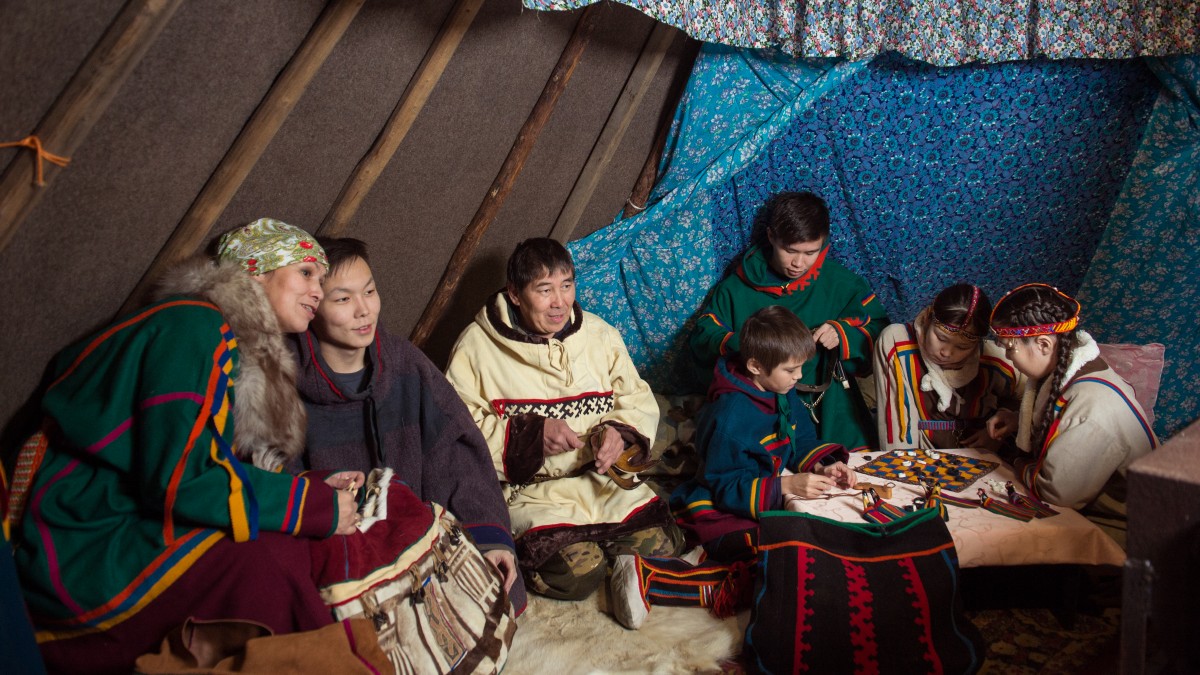 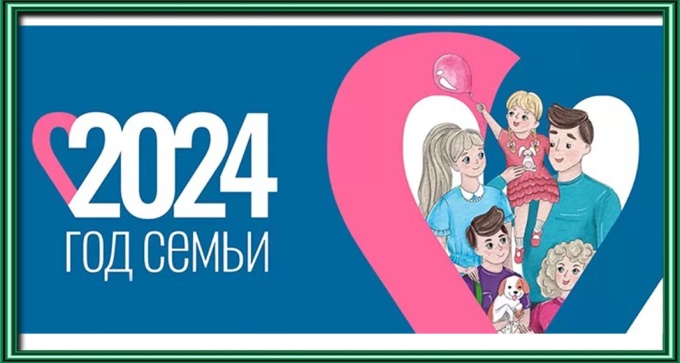 Типы семьи.
Патриархальная семья: основная власть 
принадлежит главе семейства-отцу. Остальные 
члены семьи беспрекословно выполняют его волю
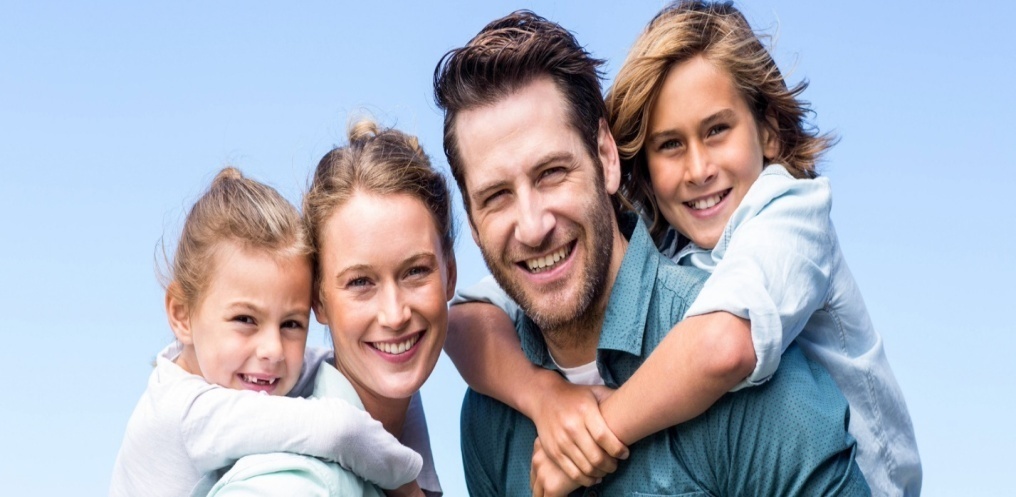 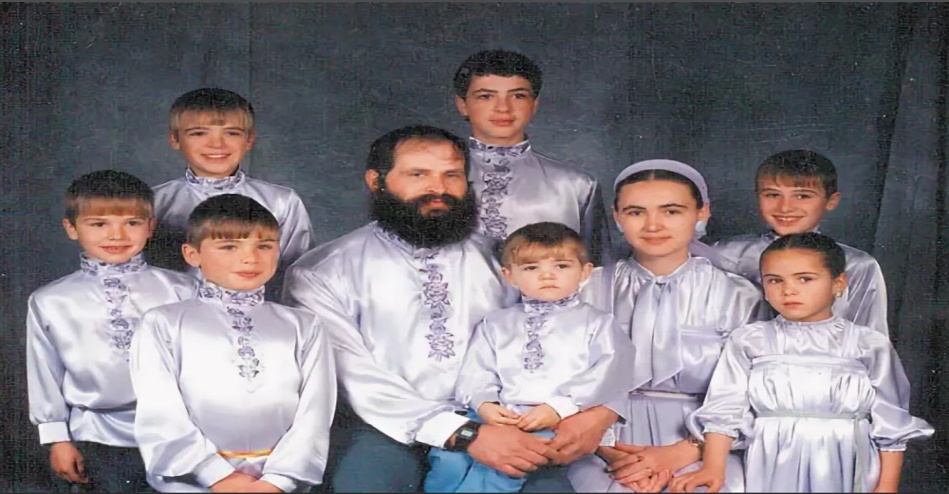 Семья партнёрского типа: совместное
 ведение супругами домашнего хозяйства,
воспитание детей, взаимная поддержка.
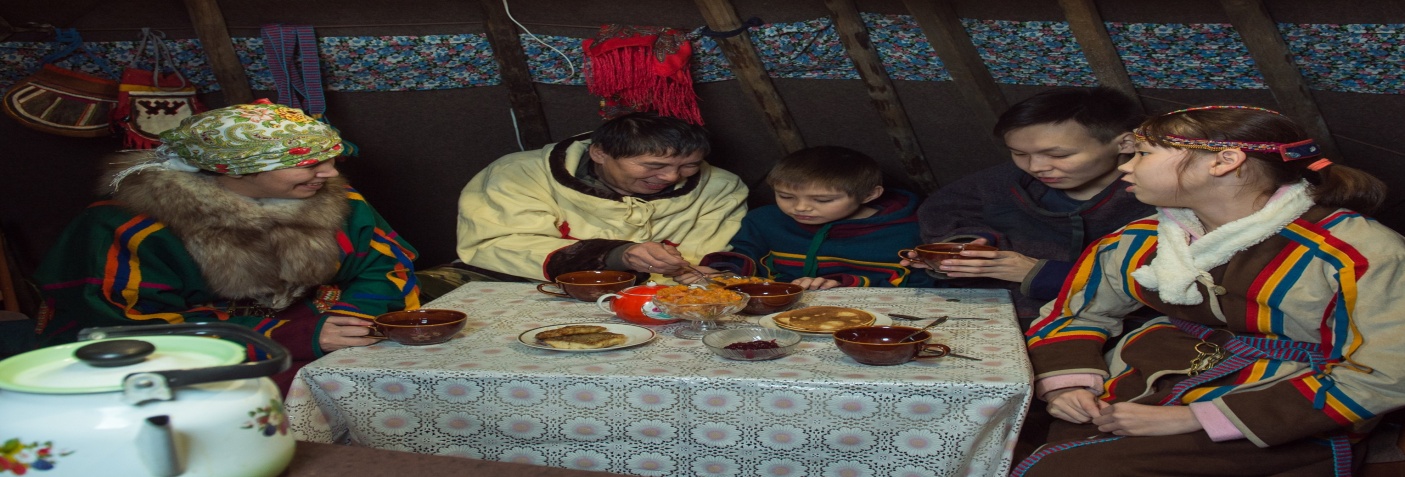 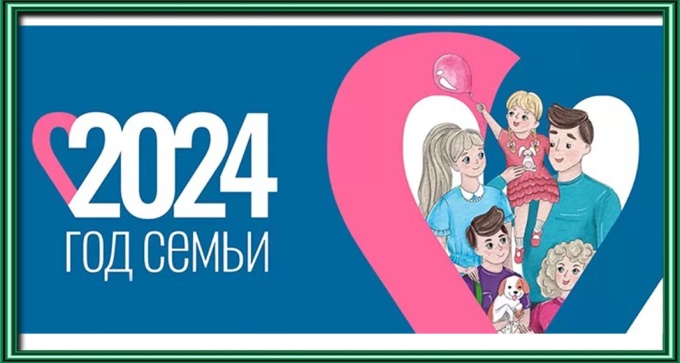 Структура семьи
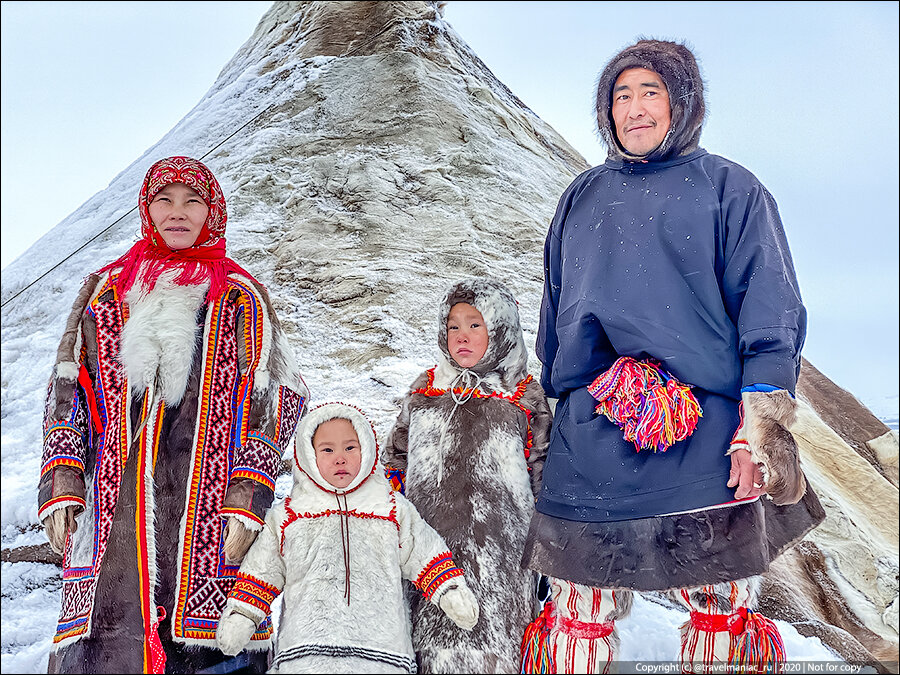 2. «Пополненная семья» – увеличенный
 по своему составу союз: супружеская
 пара и их дети, плюс родители других 
поколений, например бабушки, дедушки,
тети, живущие все вместе или в тесной 
близости друг от друга.
«Нуклеарная семья» состоит из мужчины, женщины и их
 детей.
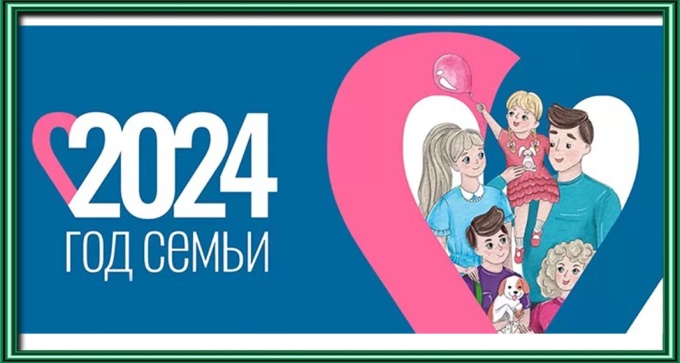 Структура семьи
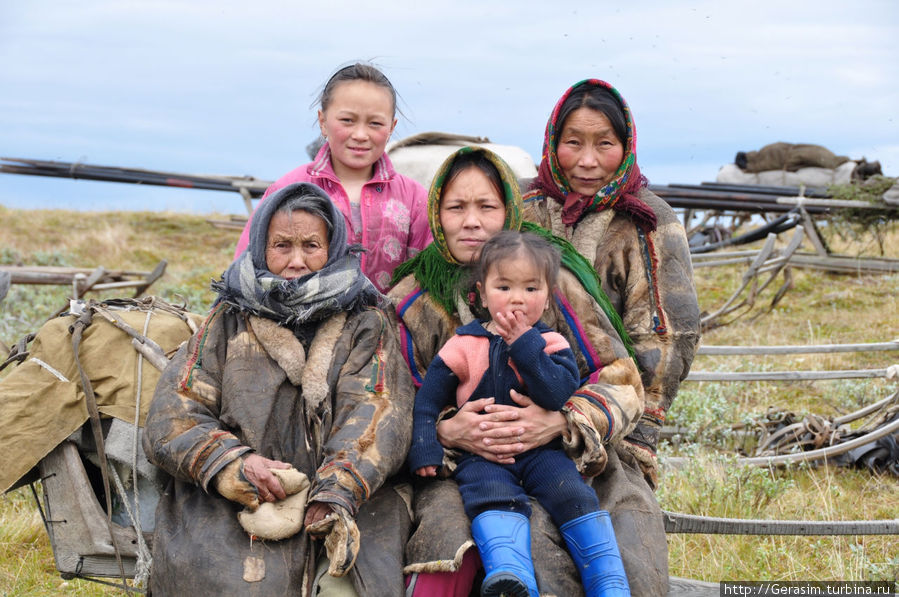 3. «Смешанная семья» 
является «перестроенной» семьей, образовавшейся 
вследствие брака 
разведенных людей.
4. «Семья родителя-одиночки»
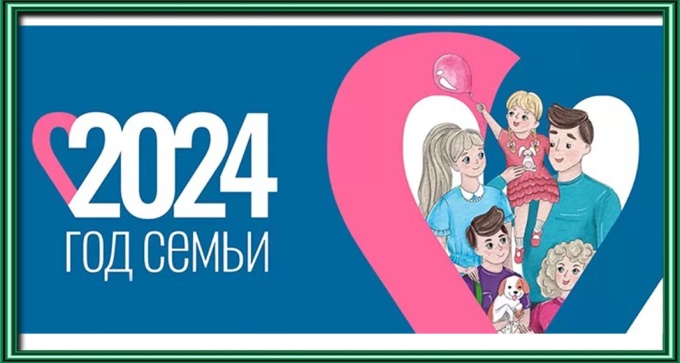 Основные тенденции в развитии современной семьи
01
03
02
04
Изменение стиля 
внутрисемейного
 взаимодействия
Снижение многодетности
Нарастающая нуклеаризация
Смена половых ролей
Основные тенденции в развитии современной семьи
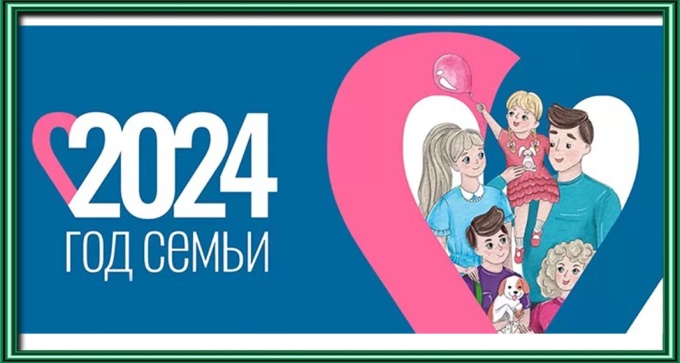 Изменение 
хозяйственно-
экономической
функции
06
05
Неофициальные браки
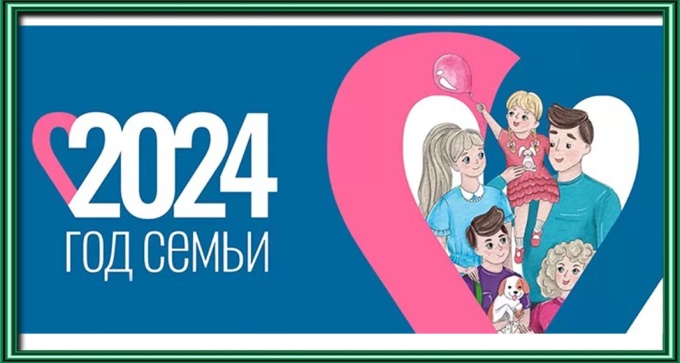 Проблемы современной семьи
Рост количества разводов;
Рост числа неполных семей и брошенных детей;
Происходит разделение институтов брака и семьи
Материальному обеспечению детей придаётся больше значения, чем духовному развитию
Ослабление связей между родственниками
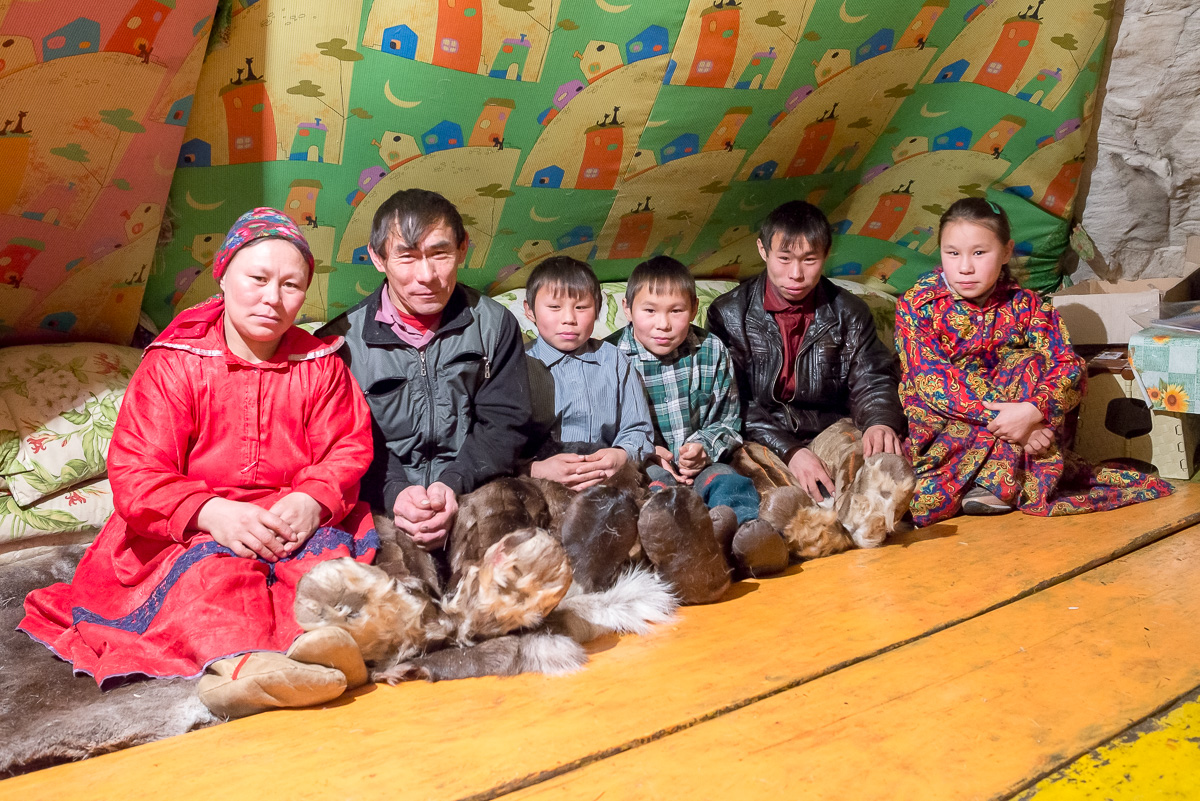 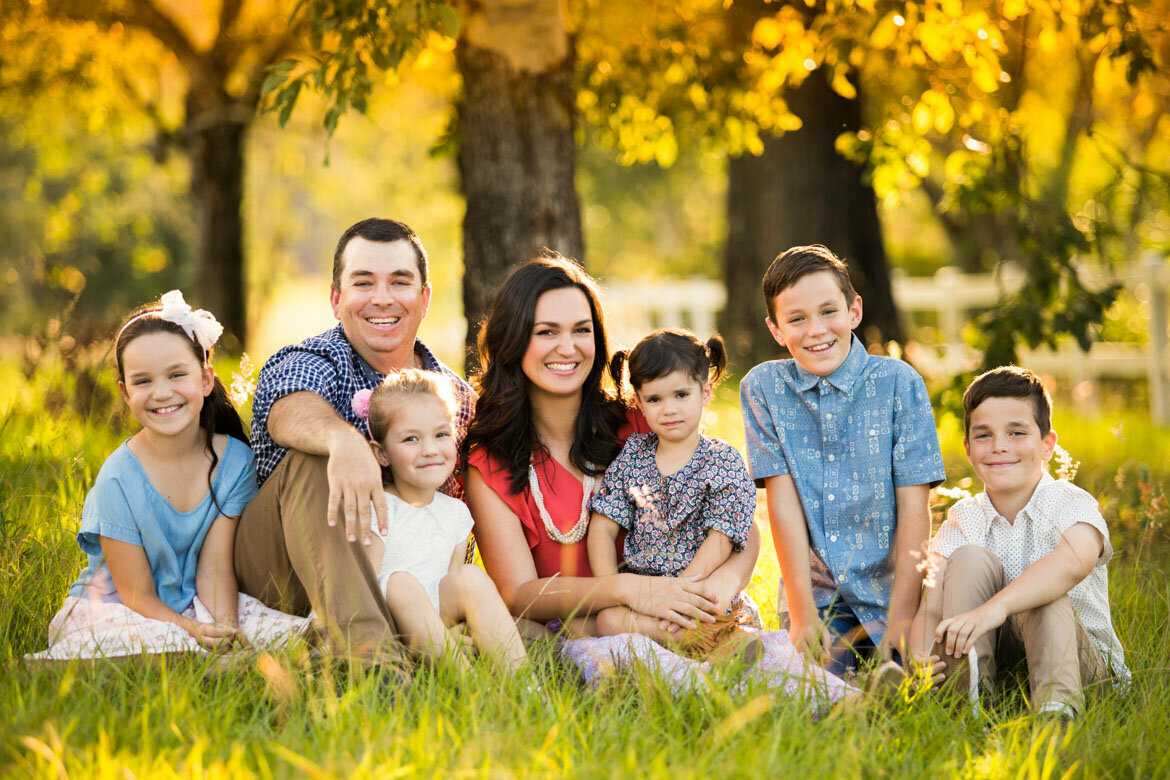 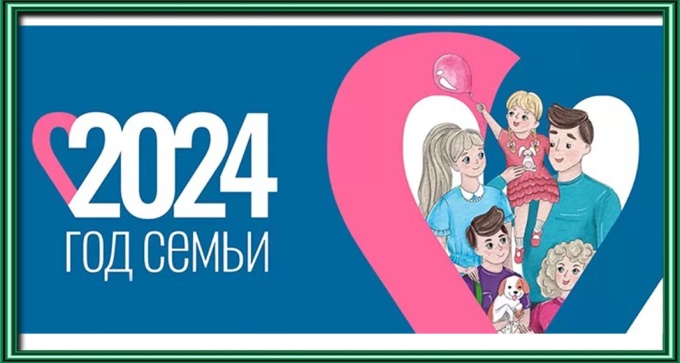 Причины разводов
Неподготовленность к браку
Грубость, физическое насилие
Алкоголизм, наркомания
Супружеская измена
Финансовые затруднения
Несовпадение интересов
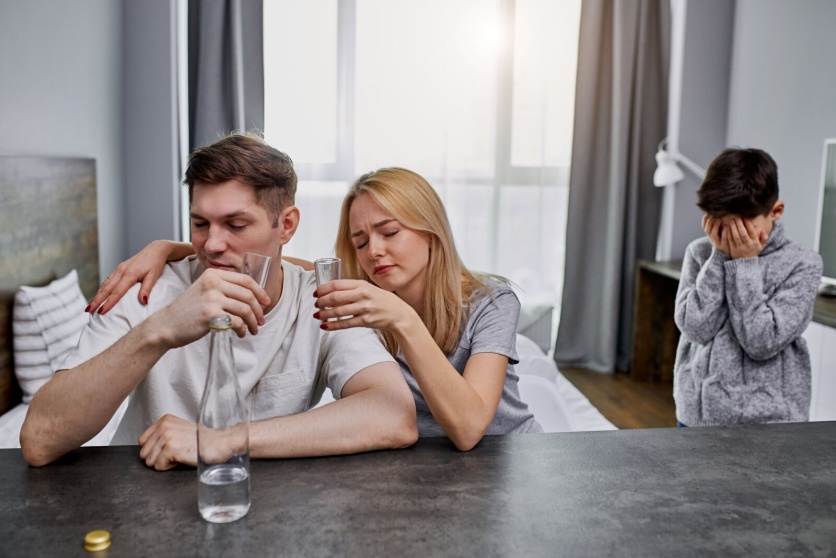 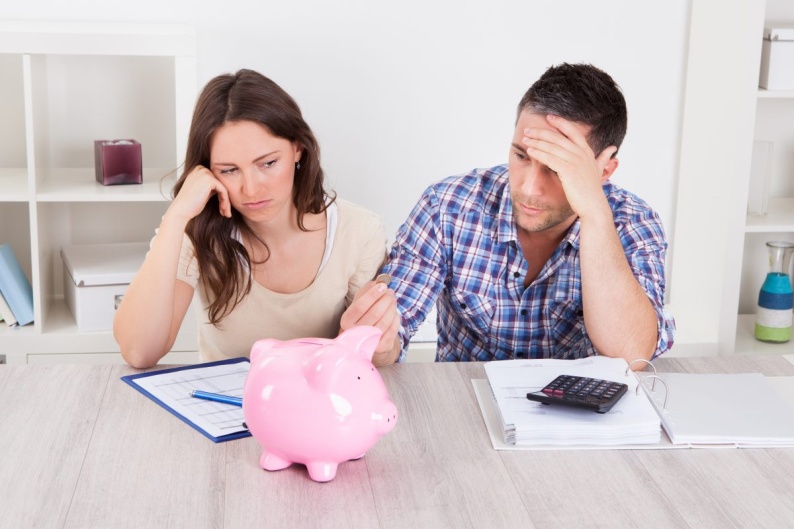 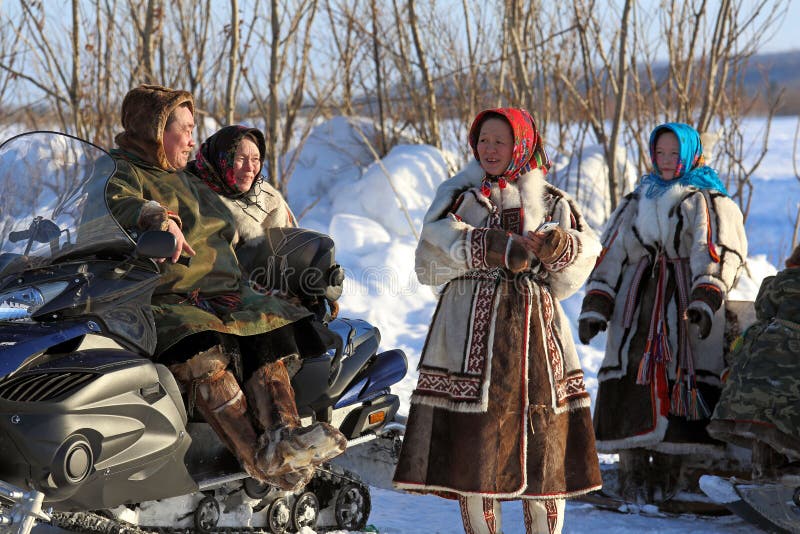 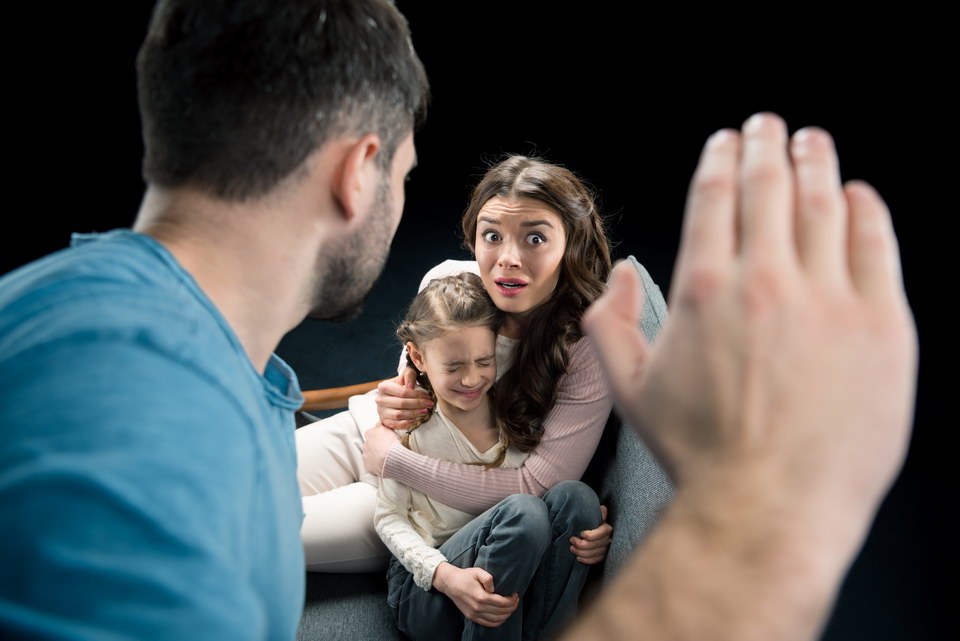 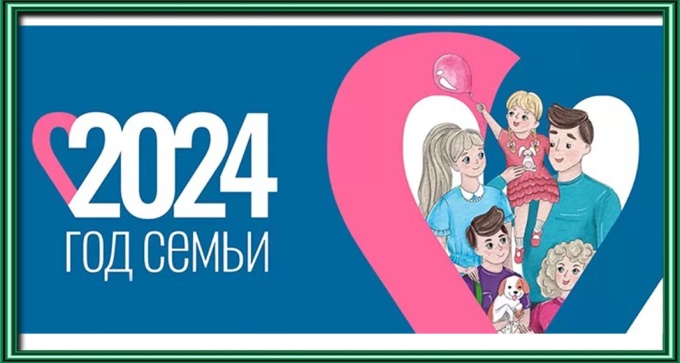 Влияние общества на семью
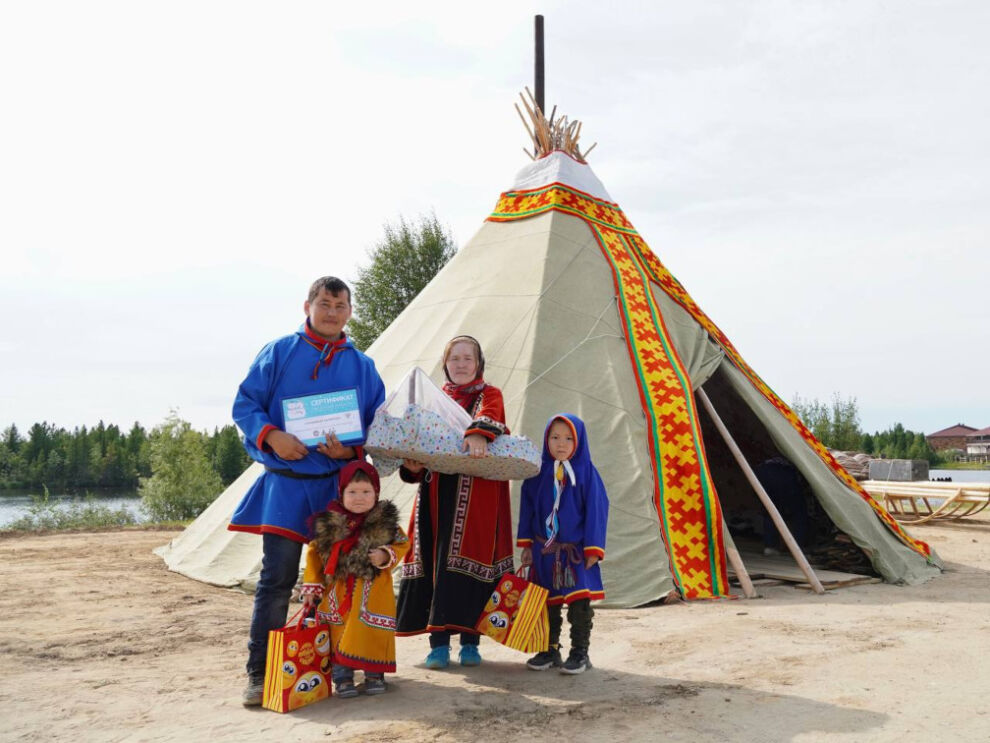 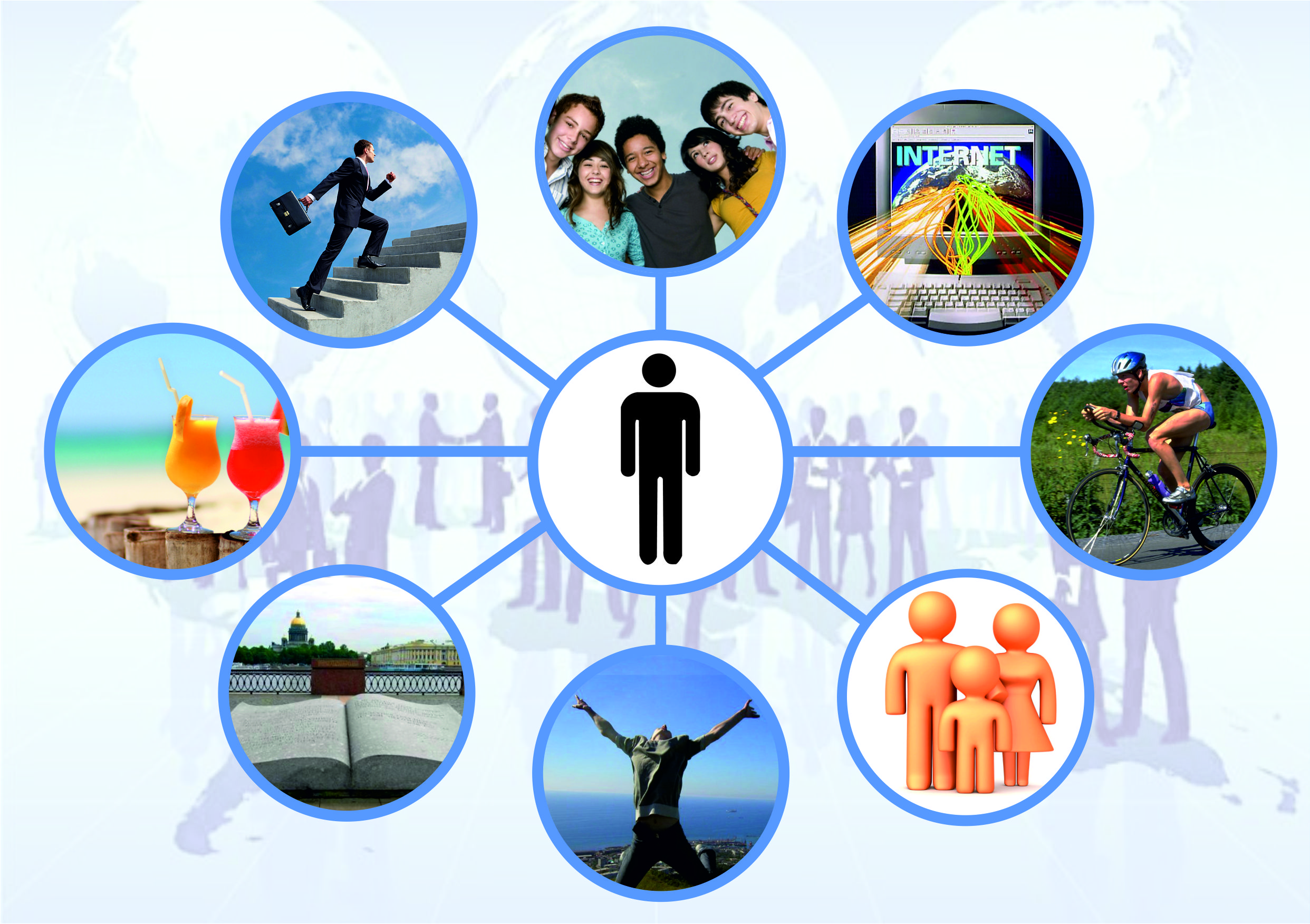 Степень влияния, которую общество оказывает на семью, может быть разной в 
зависимости от конкретной обстановки. С одной стороны, от общественного 
влияния семья находится под постоянным давлением, но с другой стороны, эти
 общественные стандарты также могут помогать в развитии лучших качеств. 
Каждая из этих сфер может влиять на семью, но суть состоит в том, что семья — 
это неотъемлемая часть общества, в котором мы живем.
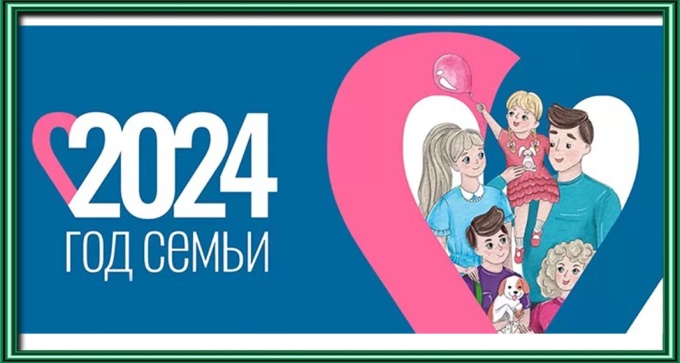 Заключение
Трансформация семьи в современном обществе достаточно значительна. В связи с этим изменяется и отношение молодежи к институтам семьи и брака. Сильно изменяется состав ячейки, роль и функции каждого отдельно взятого члена семьи. Изменяется и сама роль института семьи в жизни людей. Но, наряду с негативными тенденциями, можно выделить и достаточно положительные. Современные браки молодых людей и девушек сегодня рассматриваются как союз, который аккумулирует в себе достижения обоих партнёров и заключается для совместного развития и взаимной психологической поддержки.
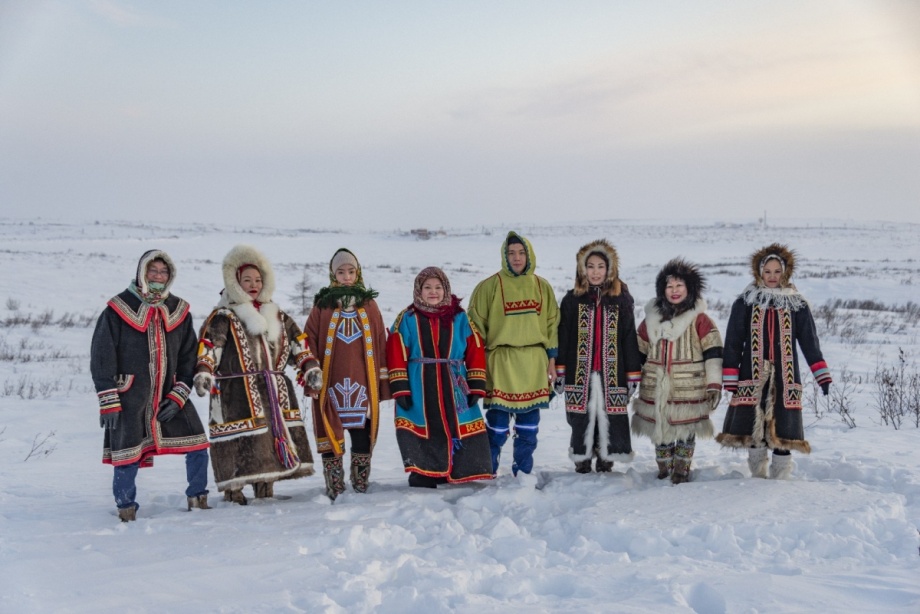 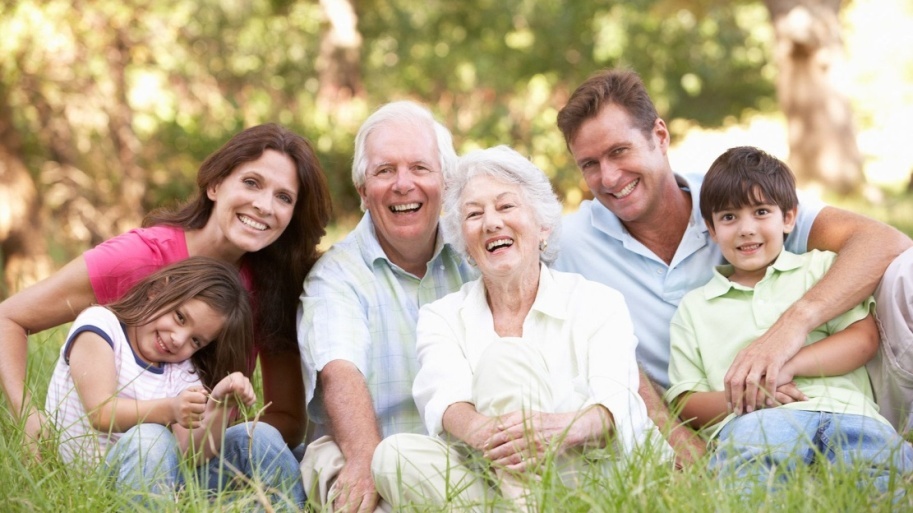 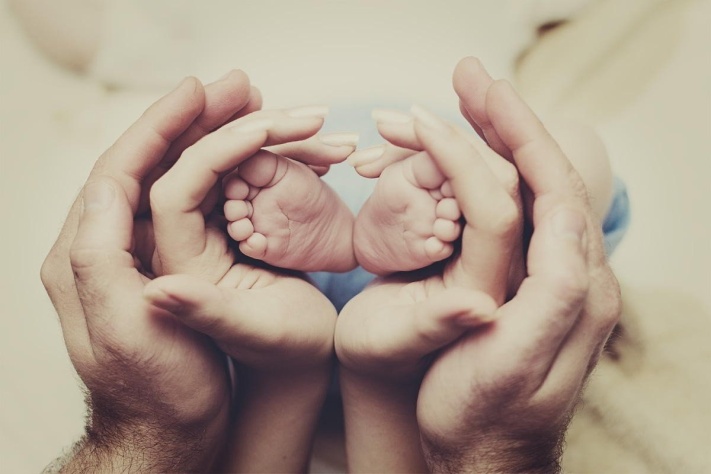 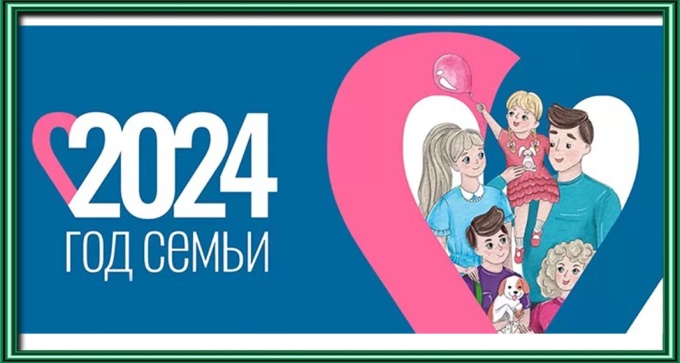 Список литературы
Методические разработки, журналы, книги
Интернет - ресурсы
1) Кучмаева О. В., Марыганова Е. А., Петрякова О. Л., Синельников А.Б. О современной семье и её воспитательном потенциале.
2) Андреева Т. В. - Психология семьи: Учеб. пособие. - СПб.: Речь, 2007.
3) С. В. Ковалев - Психология семейных отношений, Москва, 1987 г.
4) Сысенко В. А. Устойчивость брака. Проблемы, факторы, условия. М., 1981.
5) И. А. Разумова - "Гражданский брак": понятия, статус, исследования.
6) Лебединская В.П. - О "гражданском браке": у них и у нас.
1) https://rosstat.gov.ru/statistic - Федеральная служба государственной статистики (Росстат).
2) https://ru.wikipedia.org/wiki - Википедия - свободная энциклопедия.
3) https://ntvplus.ru/ - Выступление Президента Российской Федерации о традиционных семейных ценностях.
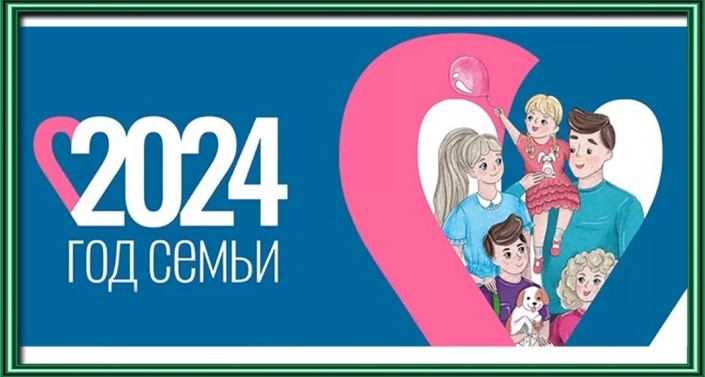 Сава сёнзя!
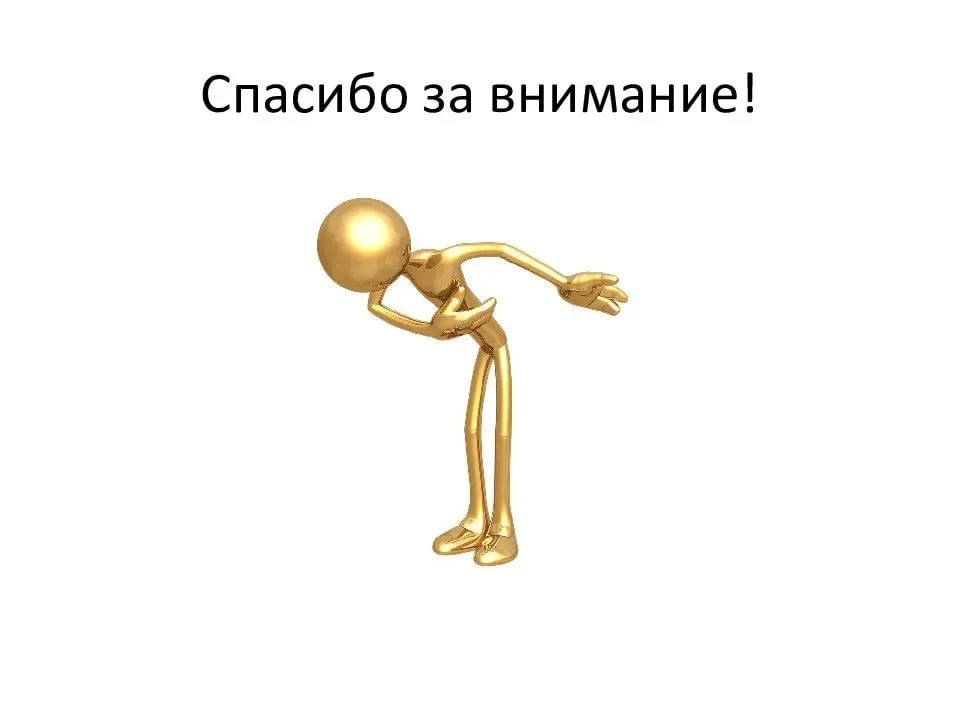 Спасибо з внимание!